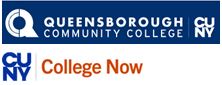 How to Apply to College NowFor Fall 2025
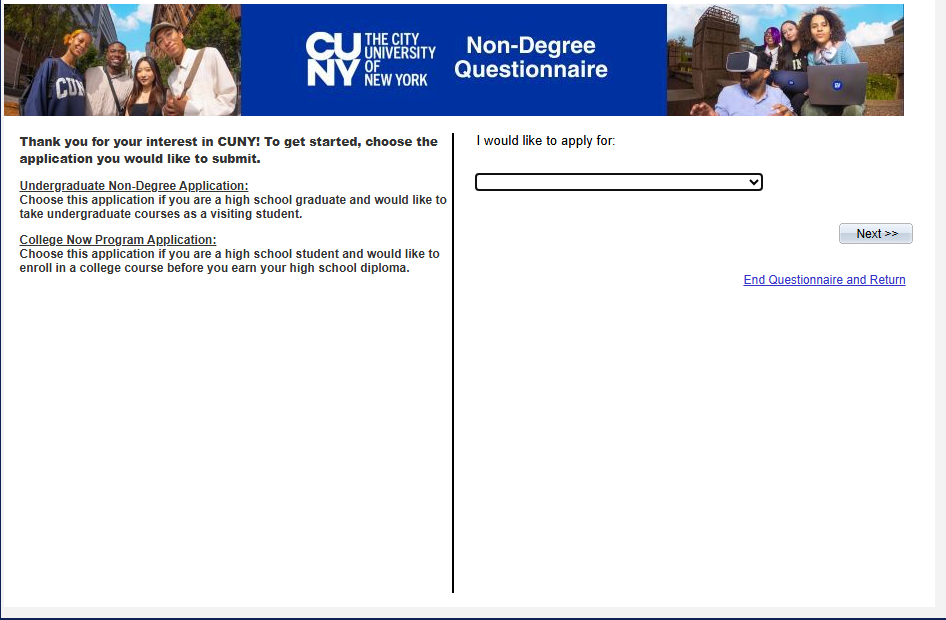 Go to the QCC website >> Academics >> College Now >> Apply for Fall 2025
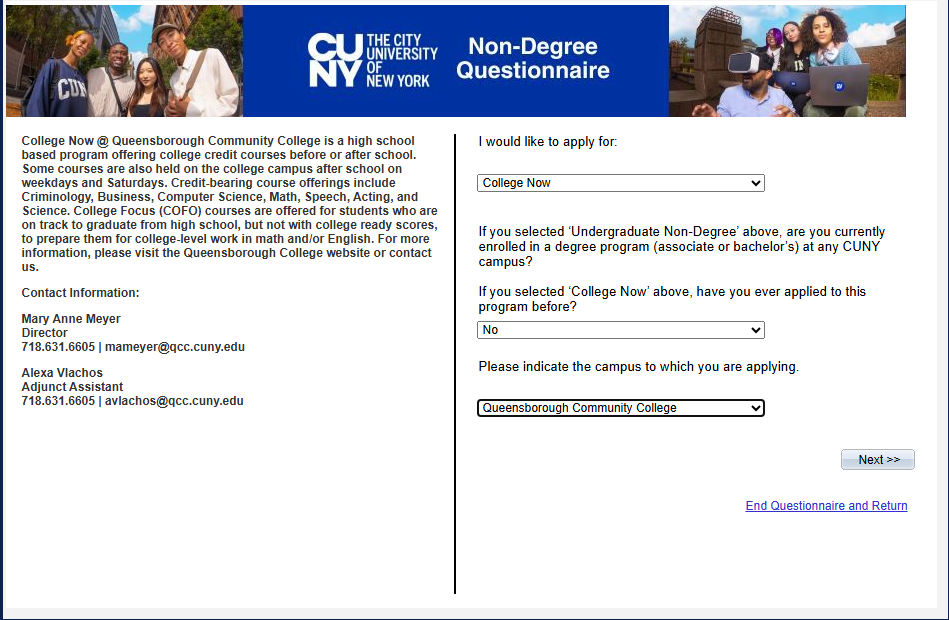 Once Completed, Click            “NEXT”
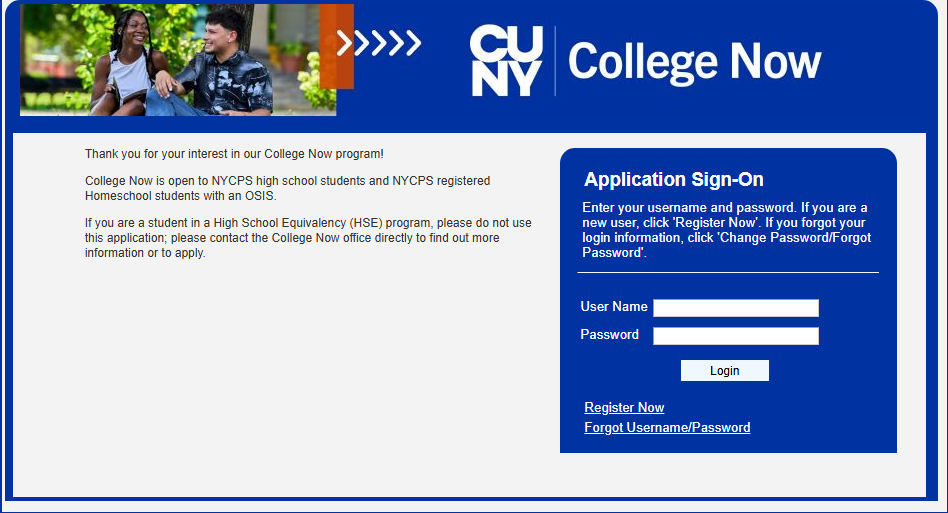 For new user, click “Register Now”Existing users can sign in
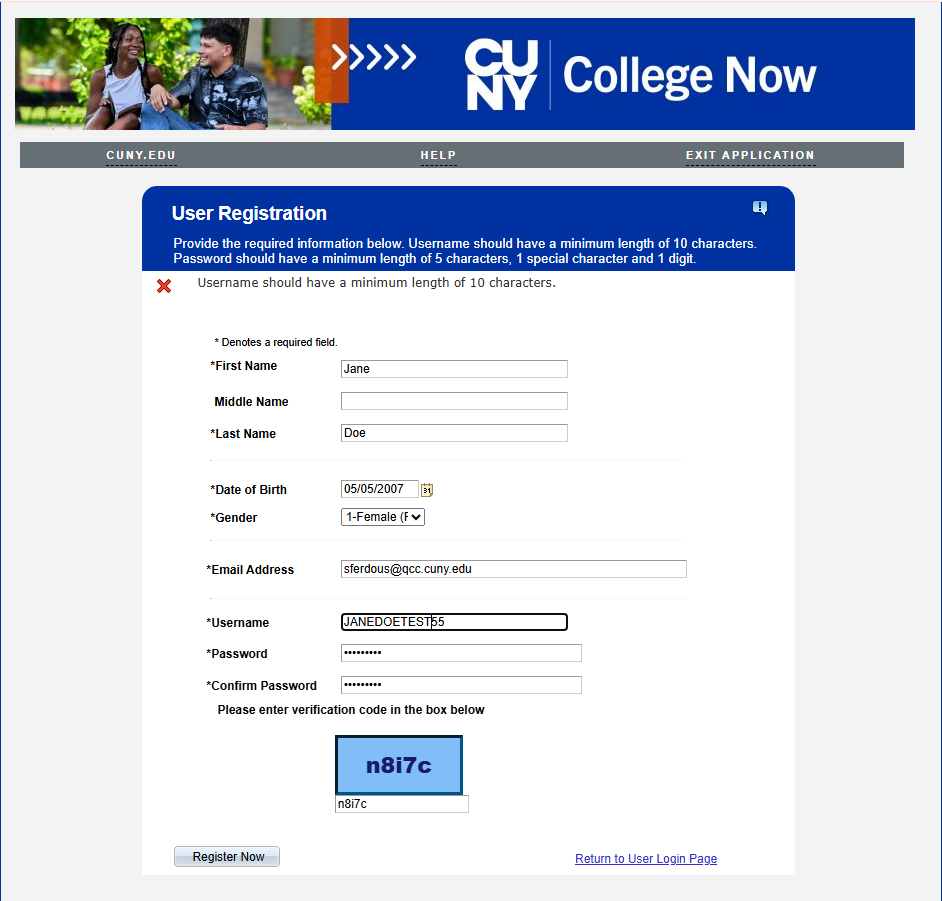 Once Completed, Click         “Register Now”You will receive YOUR OWN verification code; type the code YOU RECEIVE into the blue box
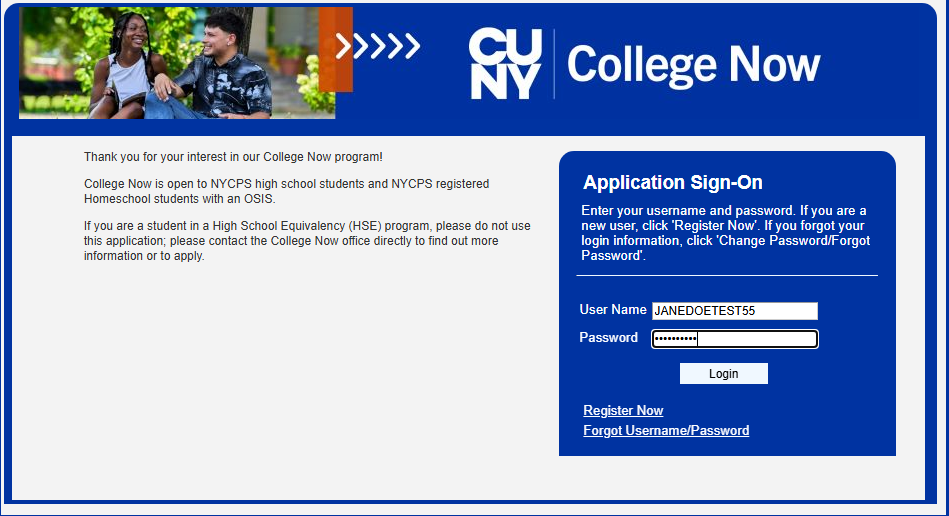 Sign in with username and password
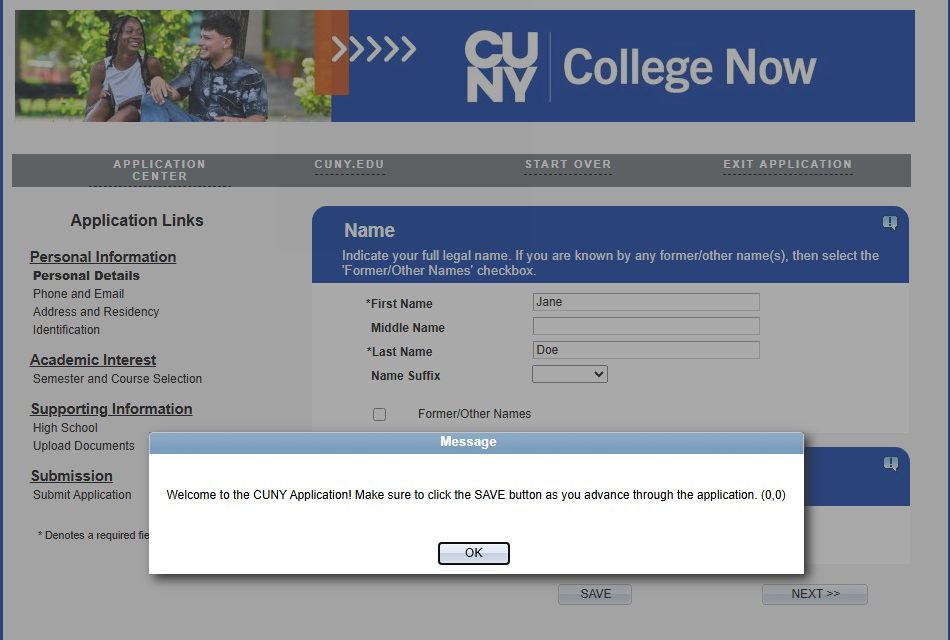 After login, this page appears first.Click “OK”
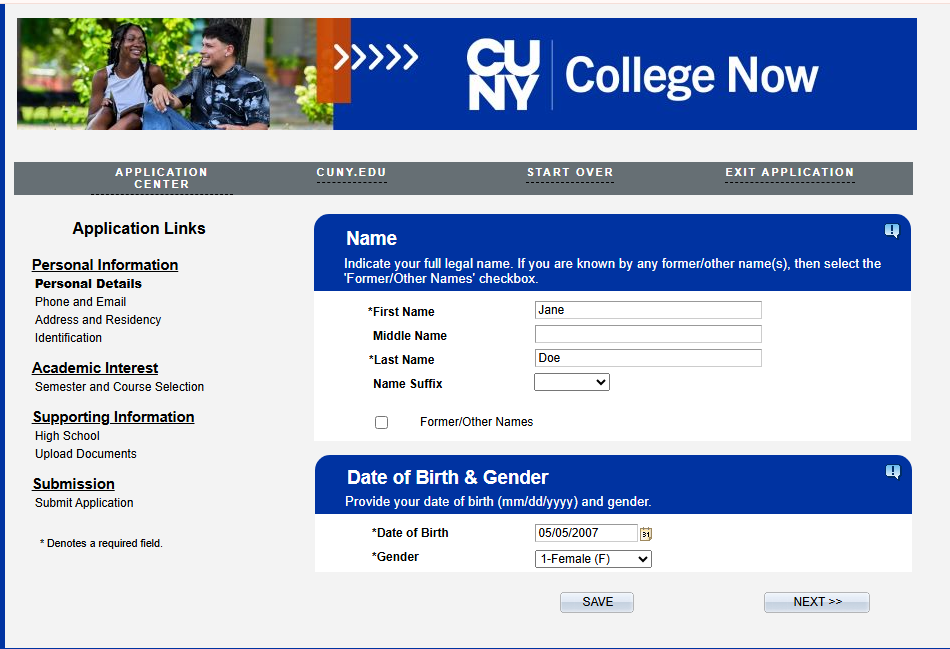 Once Completed, Click“SAVE” and then “NEXT”
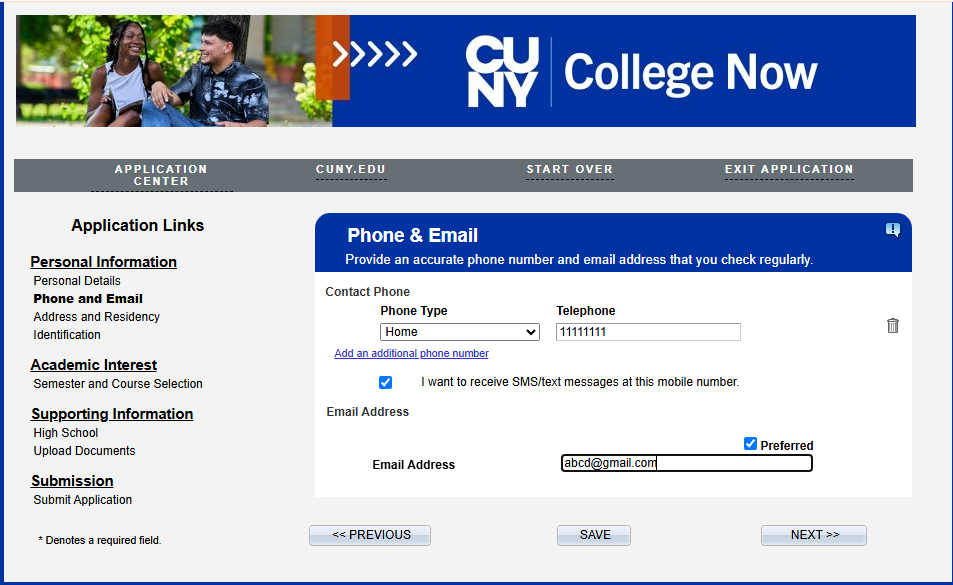 Once Completed, Click“SAVE” and then “NEXT”
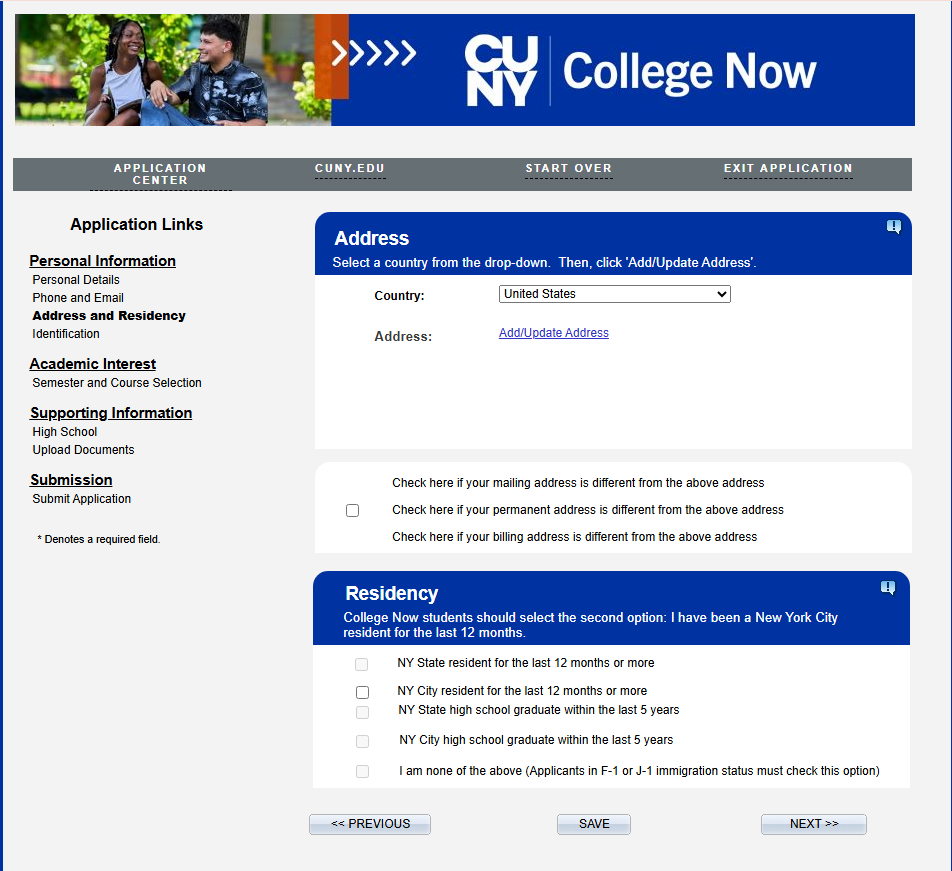 To Add Address Click Add/Update AddressOnce Completed, Click“SAVE” and then “NEXT”
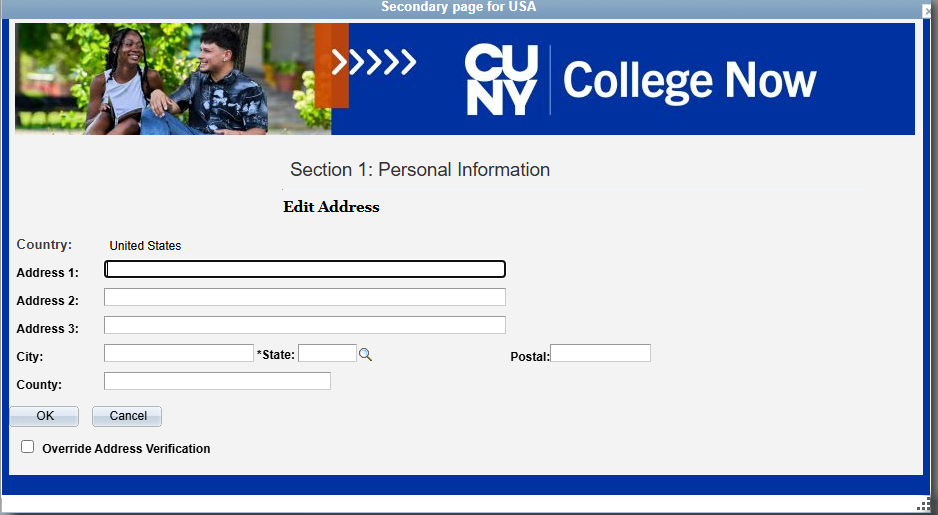 Once Completed, Click                “OK”
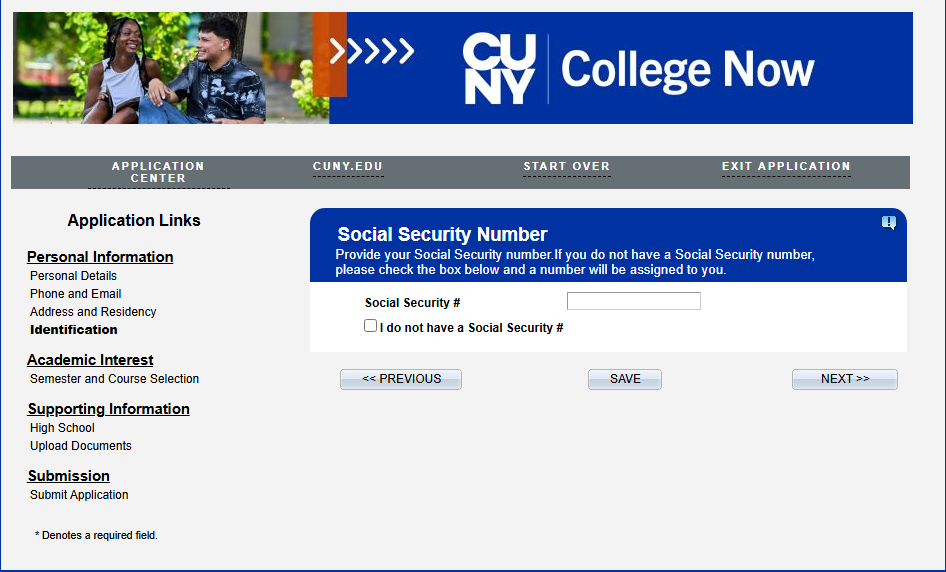 Once Completed, Click“SAVE” and then “NEXT”If you do not have a social security number, click the box I do not have a Social Security #
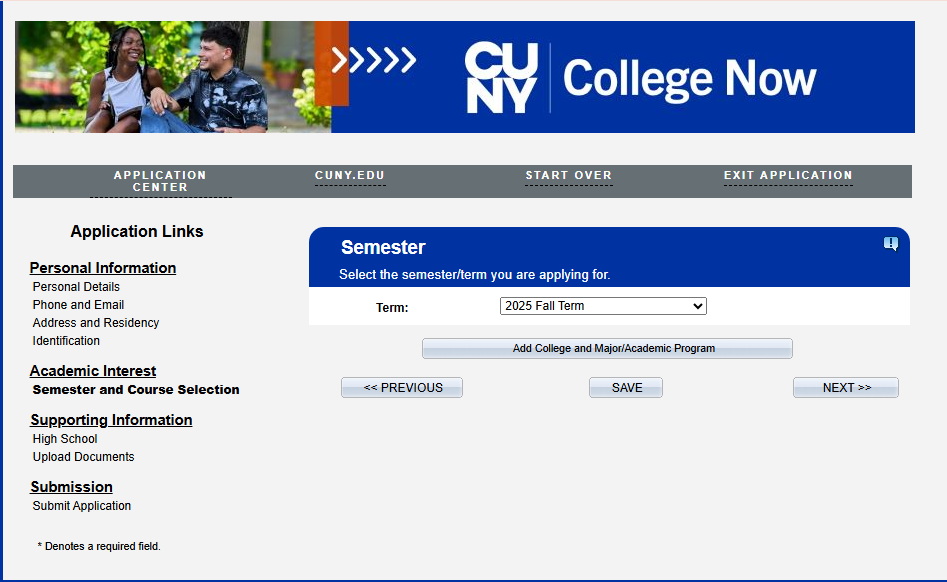 Click “Add College and Major/Academic Program”Once Completed, Click“SAVE” and then “NEXT”
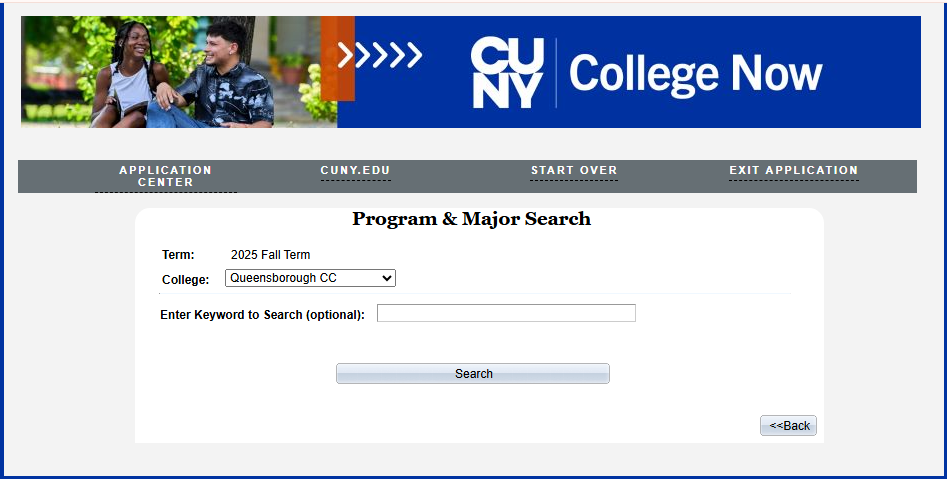 Once Completed, Click“BACK”
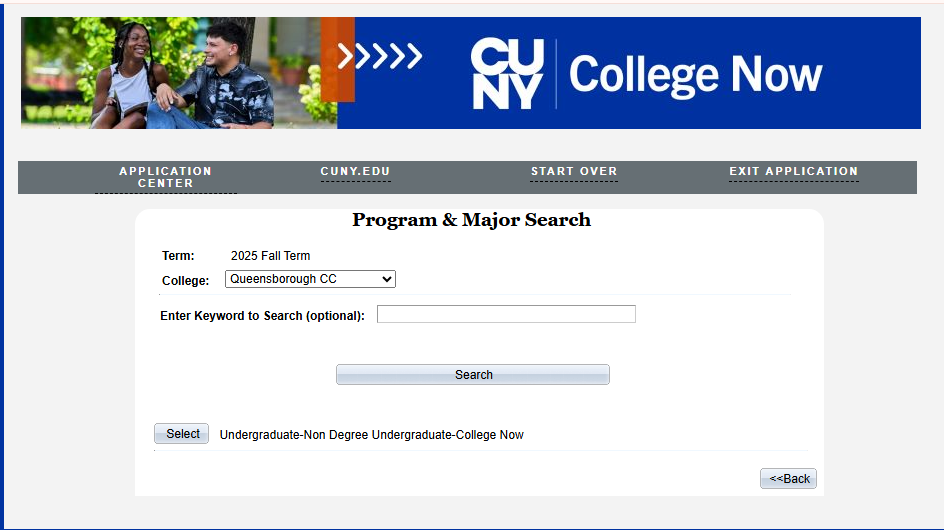 Click “SELECT”
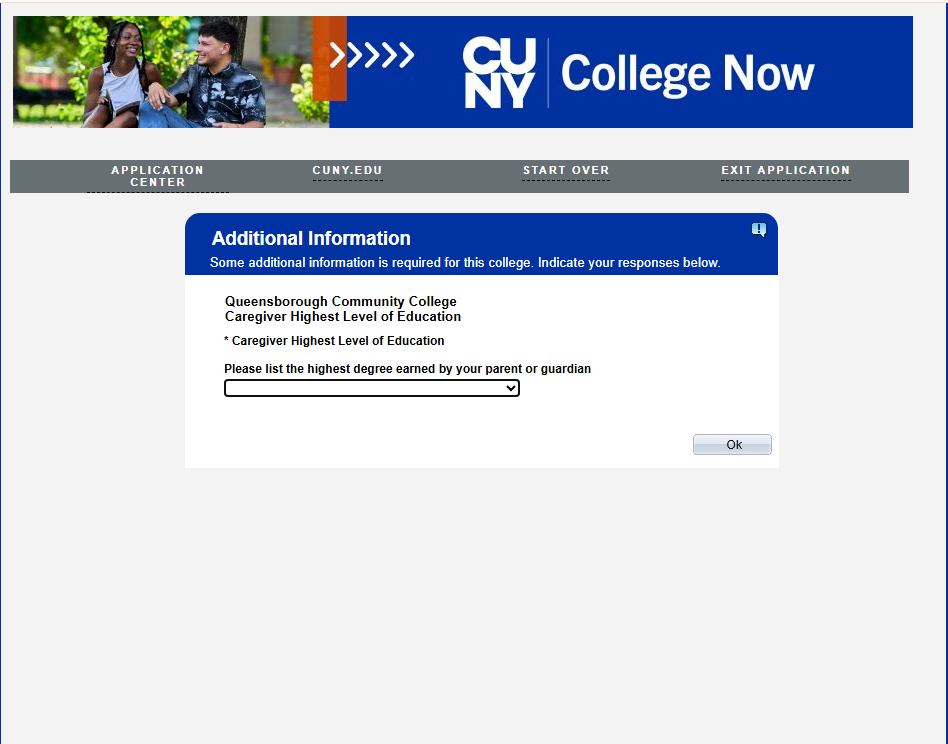 Once Completed, Click “OK”
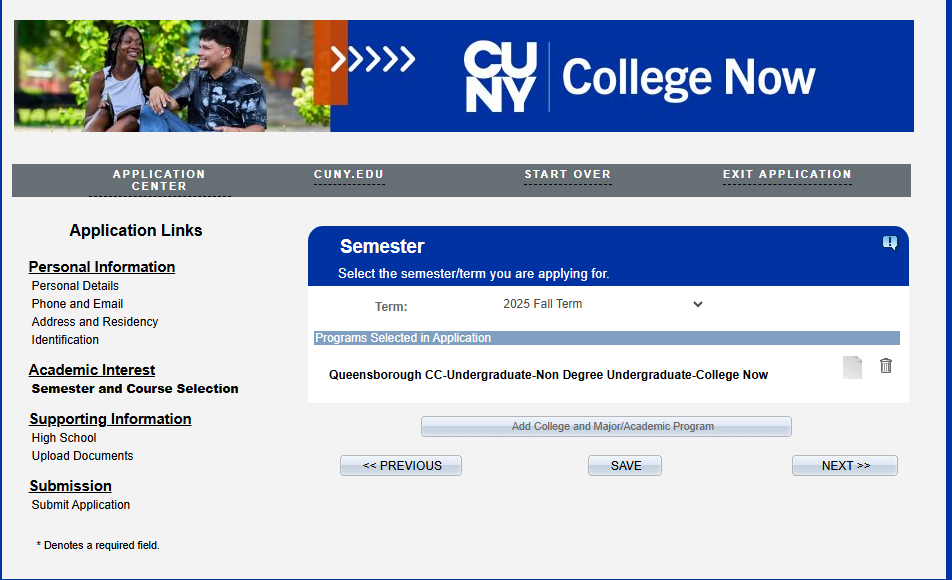 Once Completed, Click“SAVE” and then “NEXT”
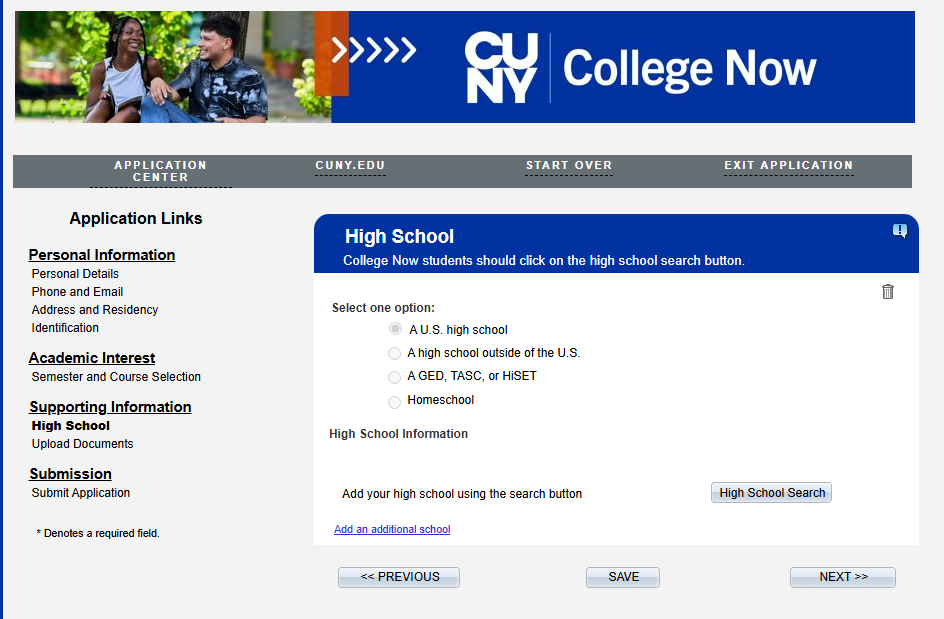 Click “High School Search”Once Completed, Click“SAVE” and then “NEXT”
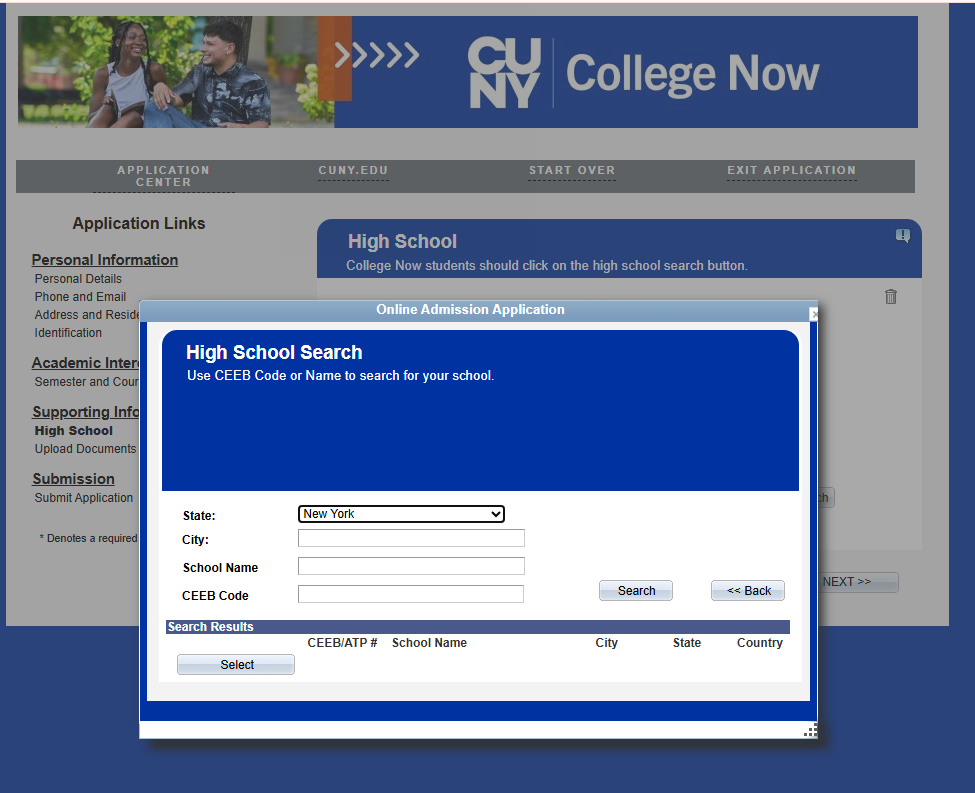 Once Completed, Click“SEARCH”
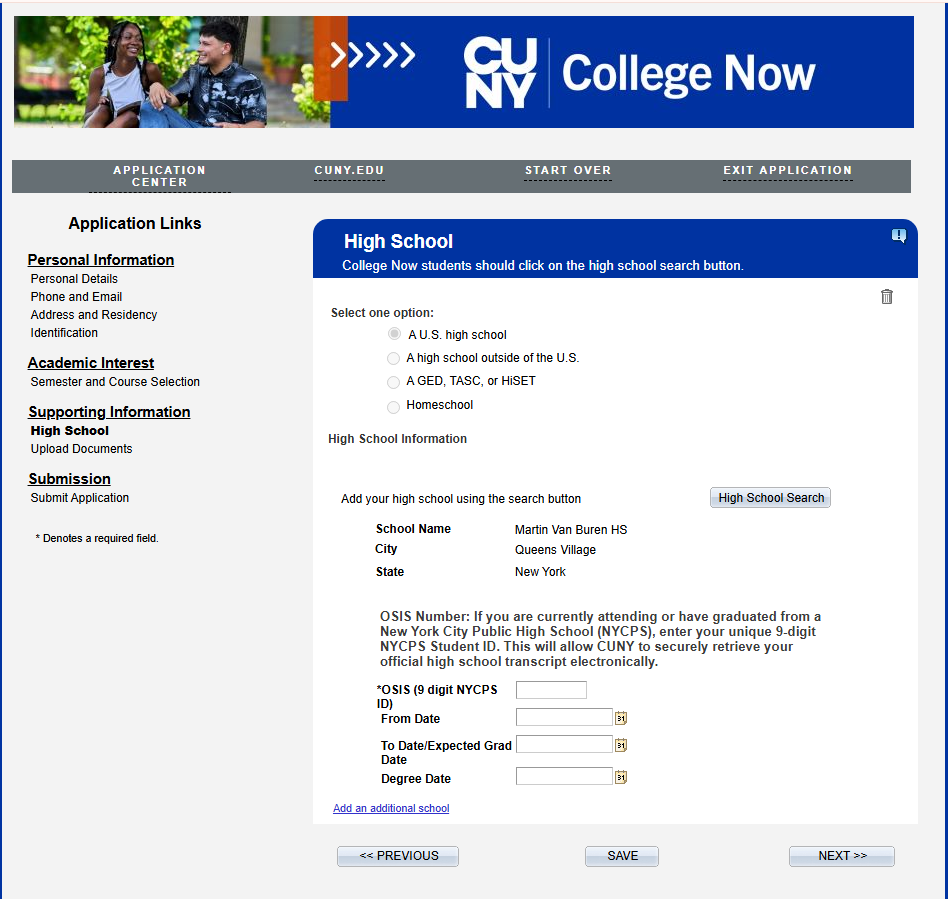 Once Completed, Click“SAVE” and then “NEXT”
Type in your OSIS number here
“From Date” is your first day of high school
“To Date/Expected Grade Date” is expected date of Graduation from high school
“Degree Date” is the same as Expected Date of Graduation from high school
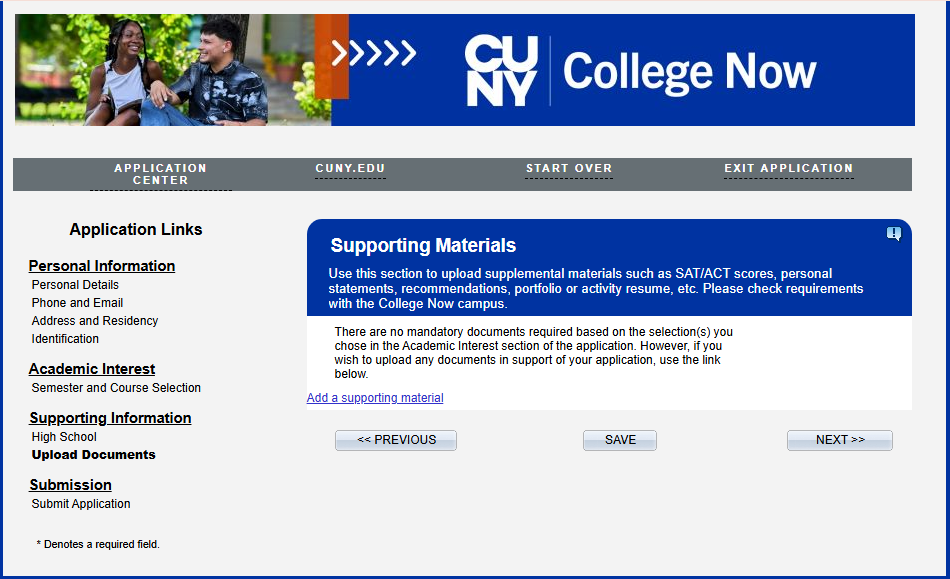 Click “Add a supporting material” to upload transcriptOnce Completed, Click“SAVE” and then “NEXT”
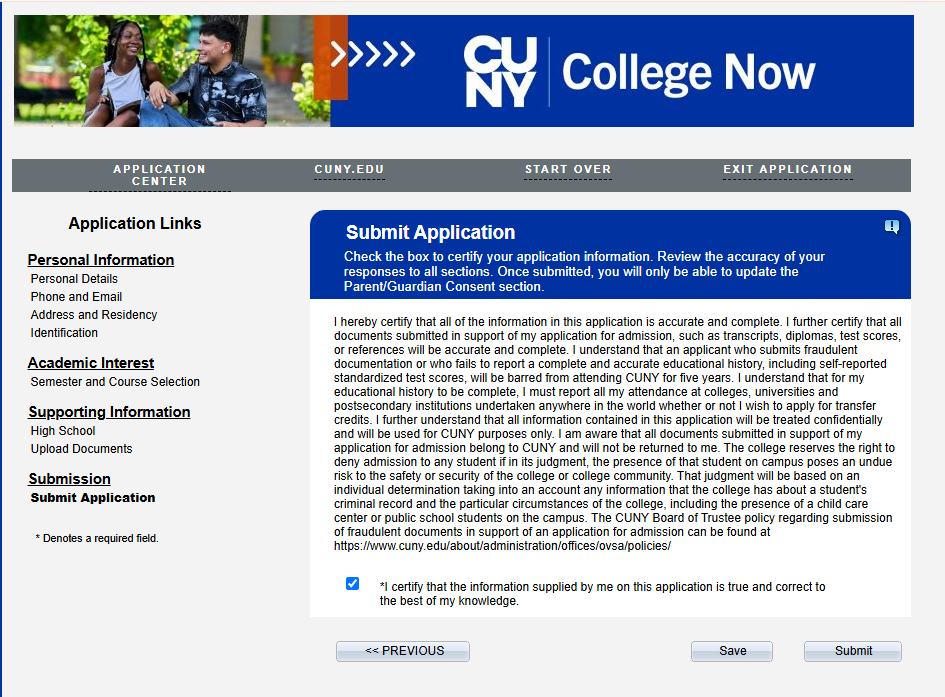 Once Completed, Click“SAVE” and then “SUBMIT”
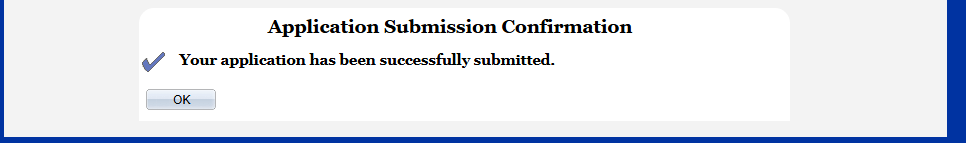 Once Completed, Click“OK”
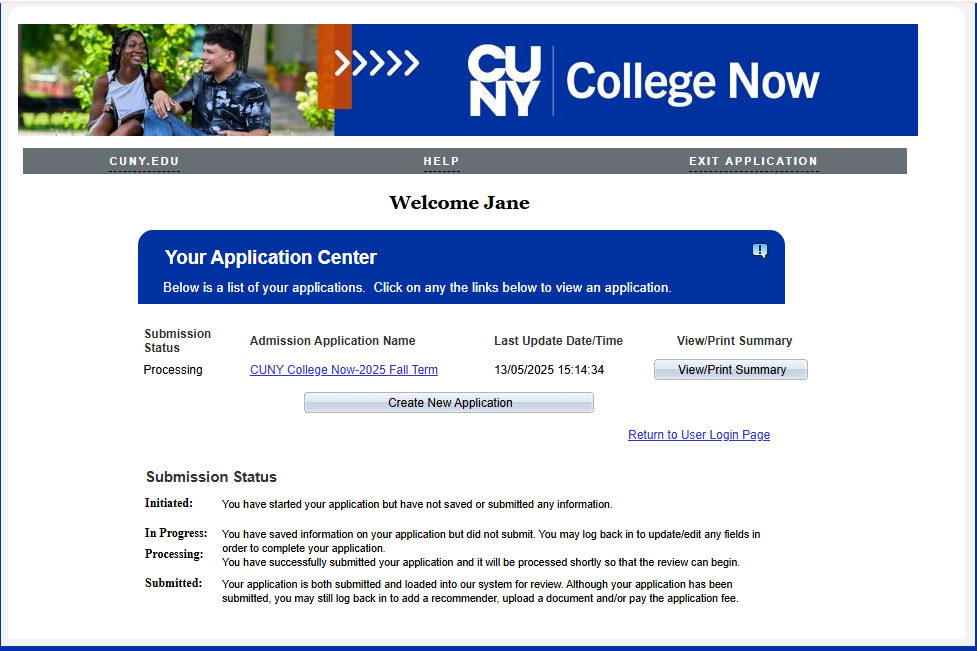 YOUR APPLICATION IS COMPLETED!!!!
CLICK ON VIEW/PRINT SUMMARY

YOUR CUNY EMPL ID will be on the submitted COLLEGE NOW APPLICATION.
DON’T FORGOT TO CLICK “SAVE’’
THANK YOU EVERYONE!!!